Aviation Rumble Strip Project UpdateMarch 16, 2016
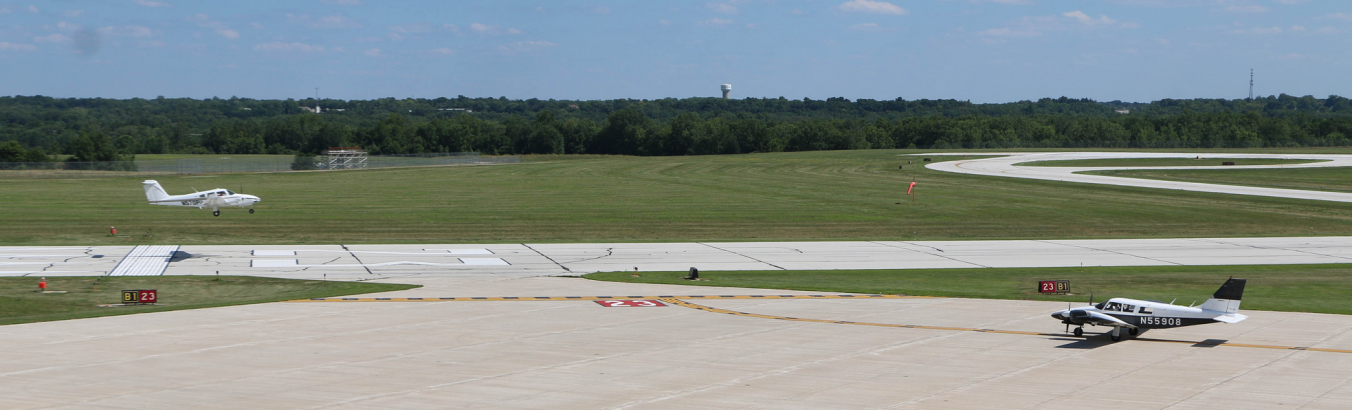 Utilizing a Center of Excellence
PEGASAS

Partnership to Enhance General Aviation Safety, Accessibility and Sustainability
3/16/16
2015 Purdue Airport  Rumble Strip Test Site
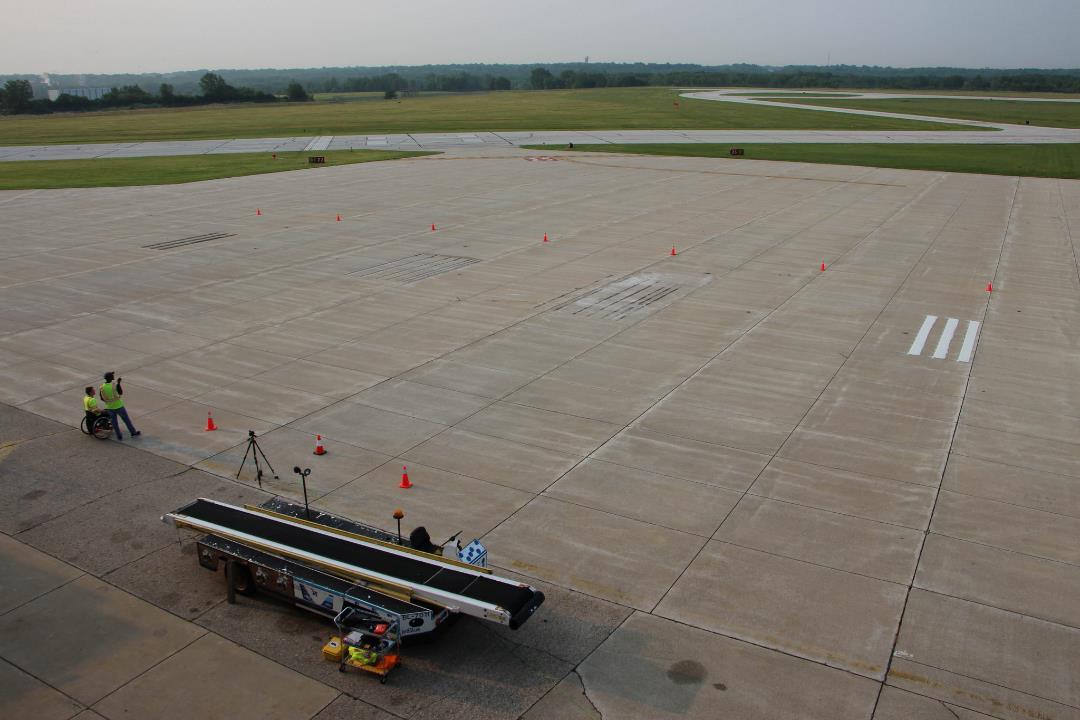 Temporary
Saw Cut
Thermoplastic
3/16/16
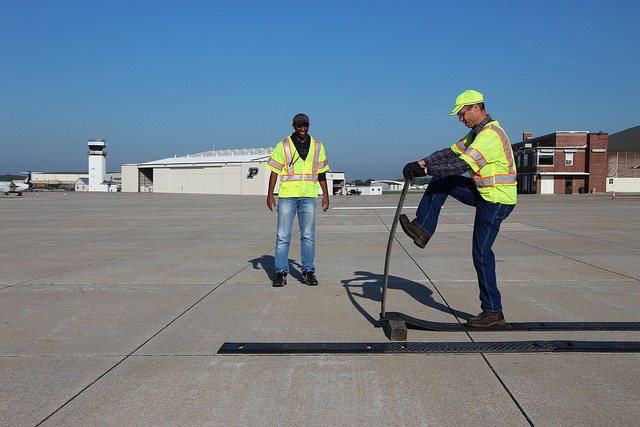 Temporary
3/16/16
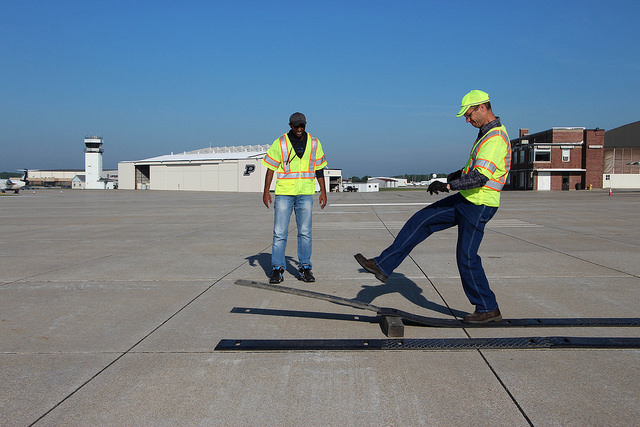 3/16/16
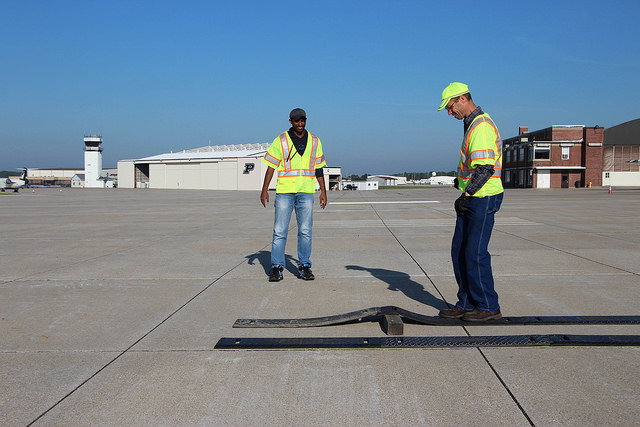 3/16/16
Saw Cut Options
Square Cut
Bevel Cut
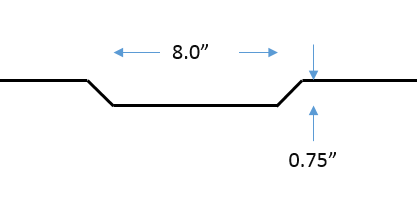 3/16/16
Thermoplastic
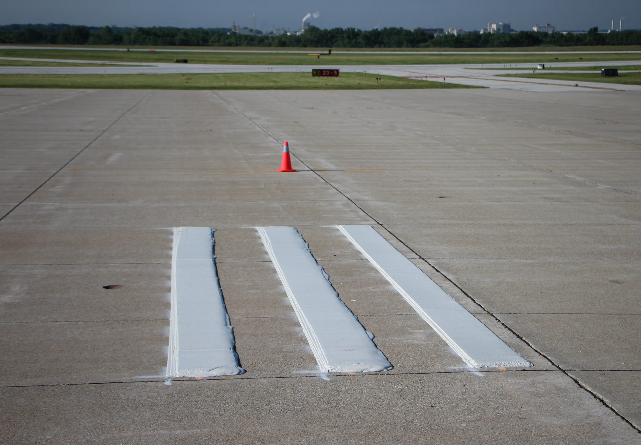 Easy to construct

Semi-intrusive

Permanent 

Proven to withstand winter ops in roadway environment
3/16/16
PEGASAS Test Configuration
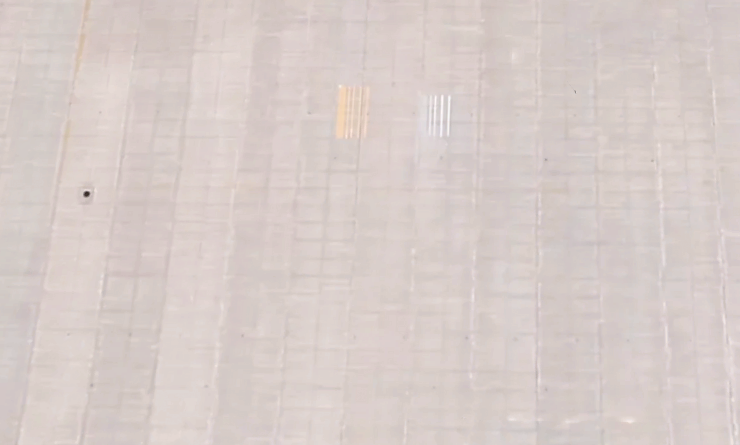 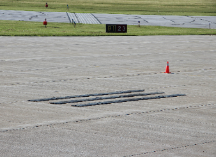 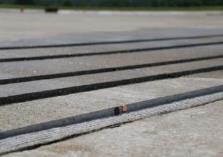 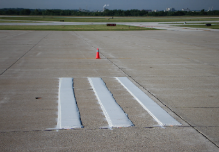 Thermoplastic                         Sawcut                          Temporary
Aircraft Used in Study
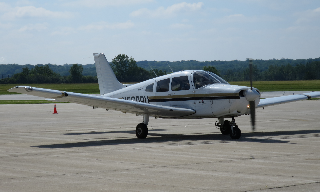 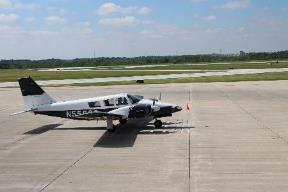 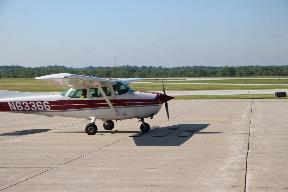 PIPER PA 28
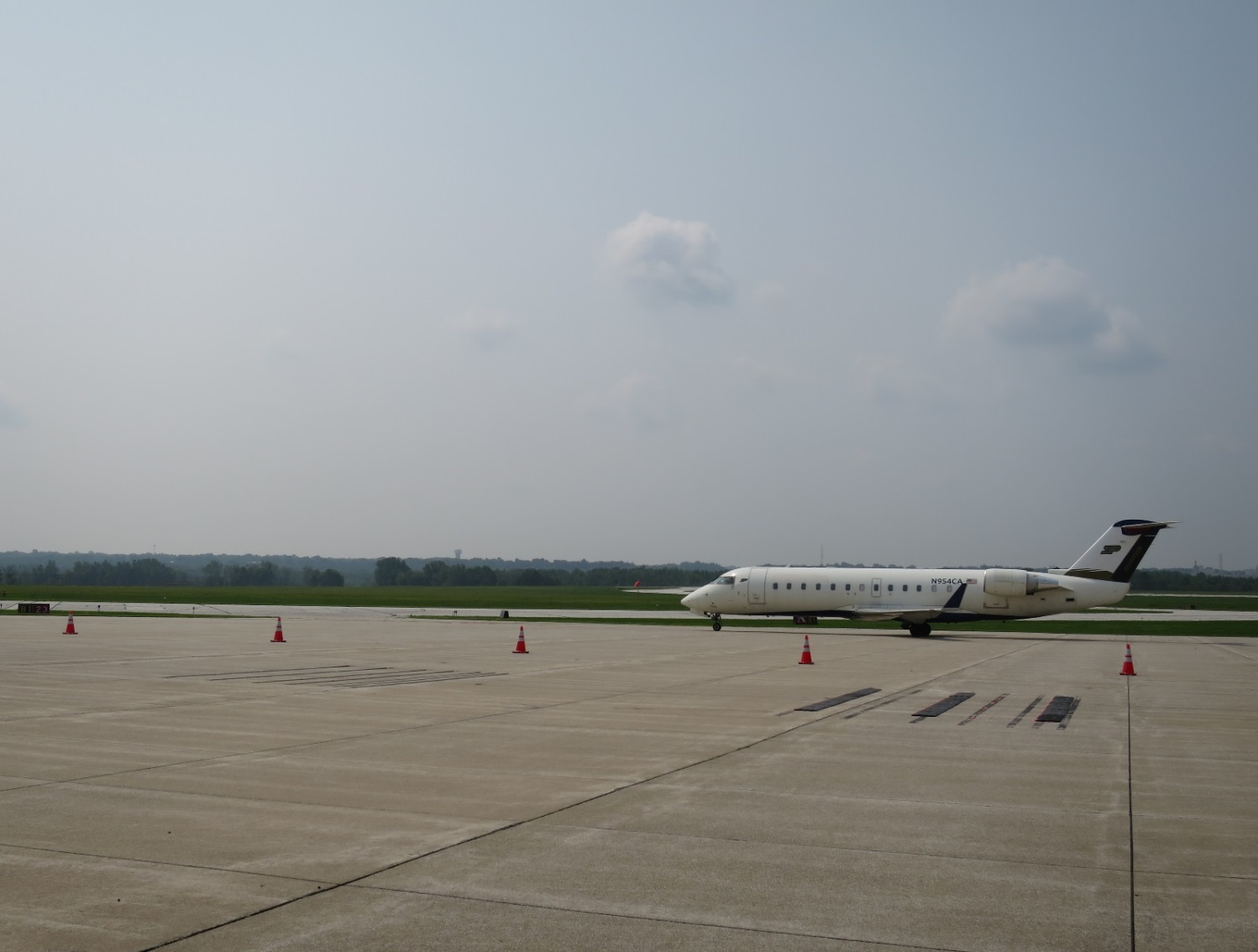 CESSNA 152
CESSNA 172
PIPER PA 34
CRJ-100ER
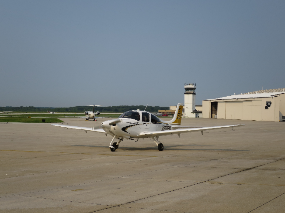 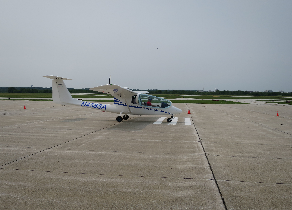 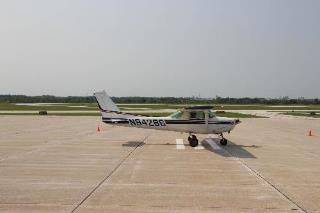 CIRRUS SR20
CESSNA 152
SKY ARROW
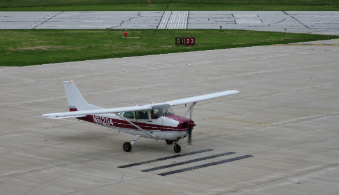 Acceleration Graph
Aircraft: Cessna 172				               Speed:5 knots
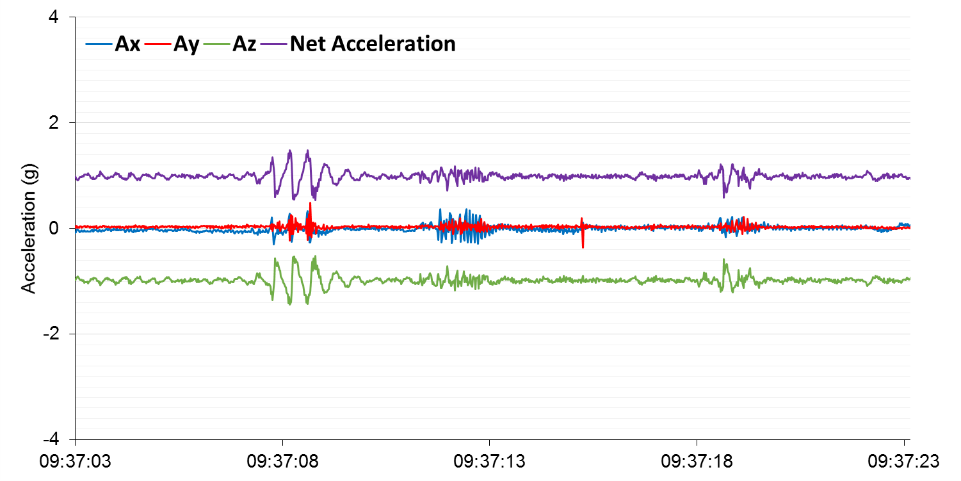 Saw Cut
Temporary
Thermoplastic
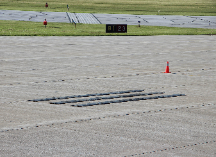 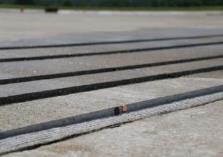 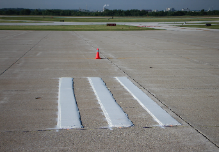 [Speaker Notes: bg]
Affects on Pilots and Airframe Rail-to-Seat Plots for 10 kts
Significant airframe acceleration must occur for pilot to feel rumble strip
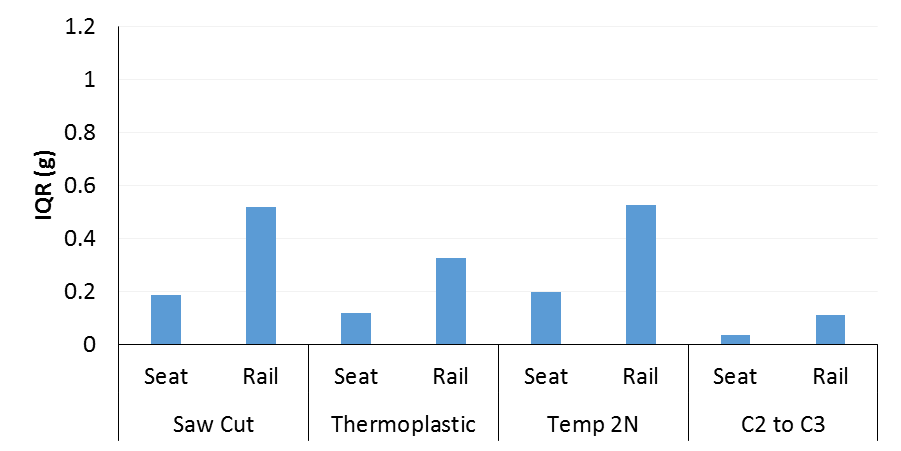 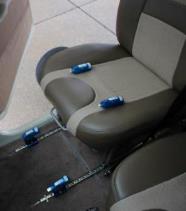 Seat
vs.
Rail
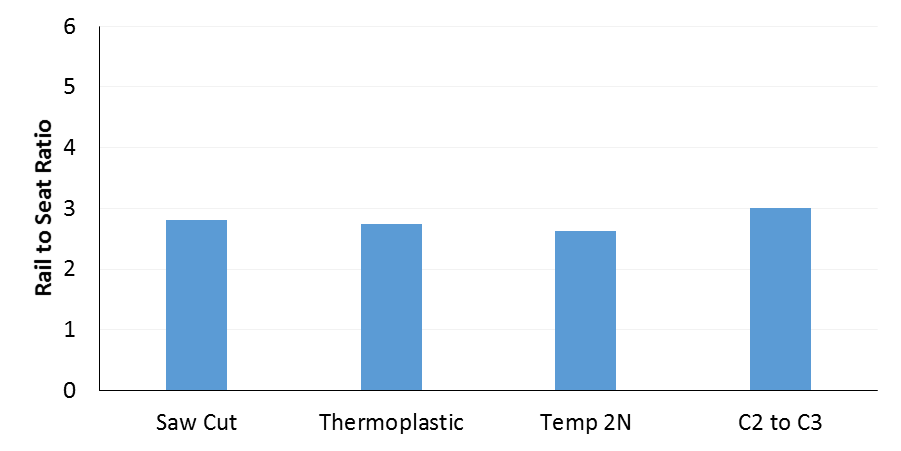 2.805
2.739
2.63
Airframe affected by 2 to 3X the acceleration force felt by pilot, over time airframe manufacturers feel this may cause damage to the gears.
April 2015 Durability Testing
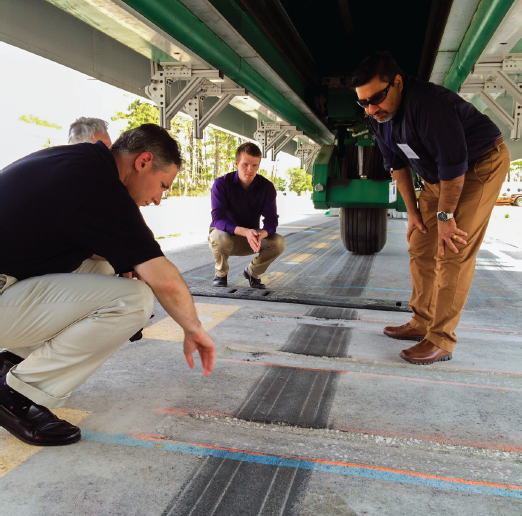 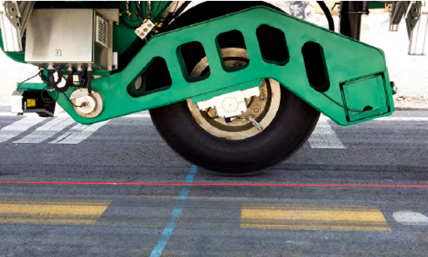 13
Tech Center Test Results
3/16/16
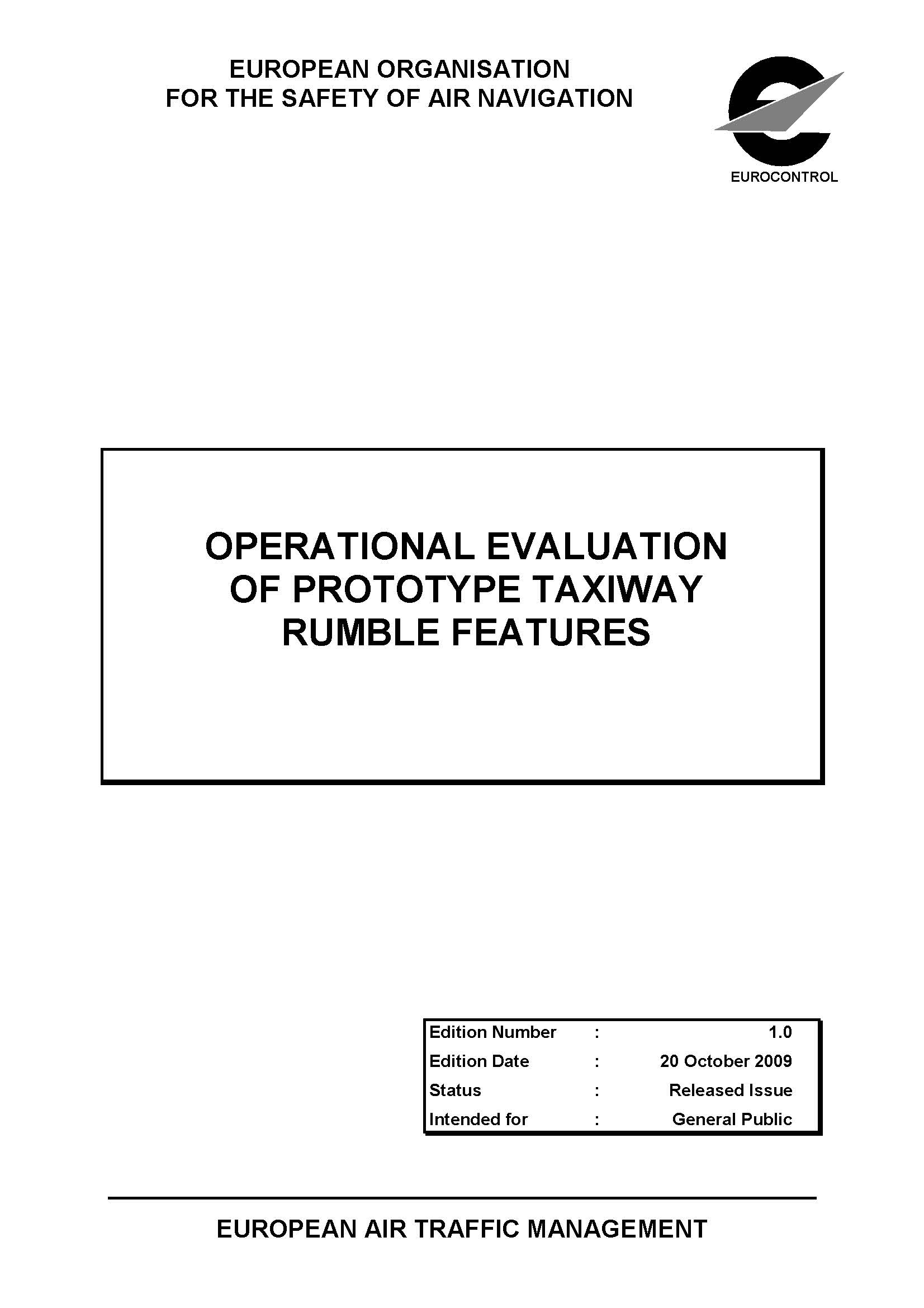 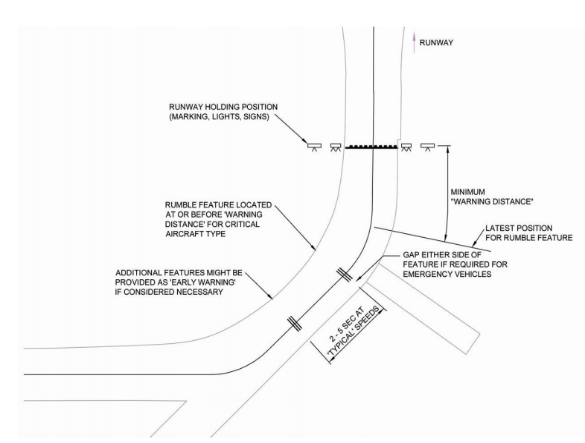 European Rumble Strip StudyDeployed on Active Taxiway for 3 months at Southampton Intl Airport, England
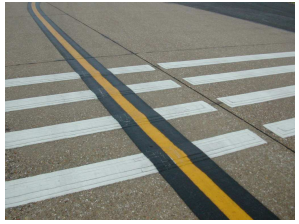 19.7”
19.7”
European Rumble Strip Study
Feedback invited from pilots (35 responses) and ground vehicle operators (10 reports)
Pilots report rumble strips were discernible (varied by aircraft) but difficult to differentiate from other taxiway features (e.g., rough pavement)
Half assessed impact as “excessive”
Pilots did not recognize purpose and considered rumble strips a distraction
Did not affect capacity
Deemed ineffective for incursion prevention
19.7”
Each segment 11.8” wide
39.4’ long
0.47” high
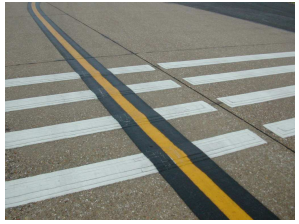 19.7”
Our Evaluation Results
3/16/16
Saw Cut
Problems with Durability of 90 degree Saw Cut at KLAF and at NJ Tech Center
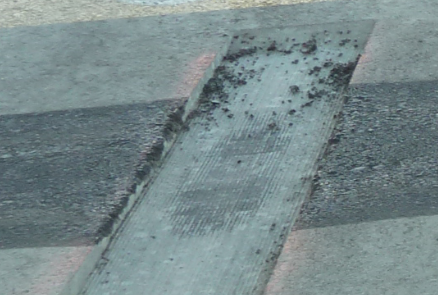 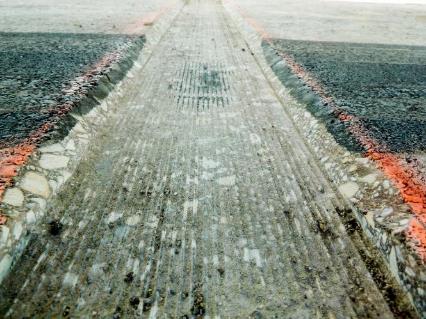 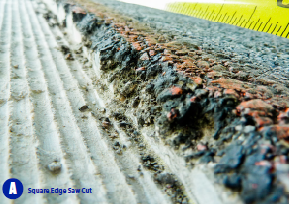 Saw Cut
Constructability Challenges with 45 degree Bevel Saw Cut at KLAF and at NJ Tech Center
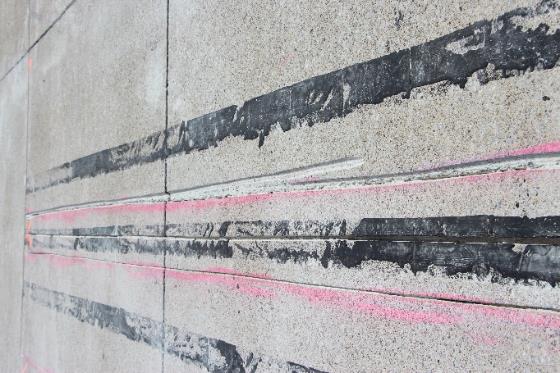 Thermoplastic
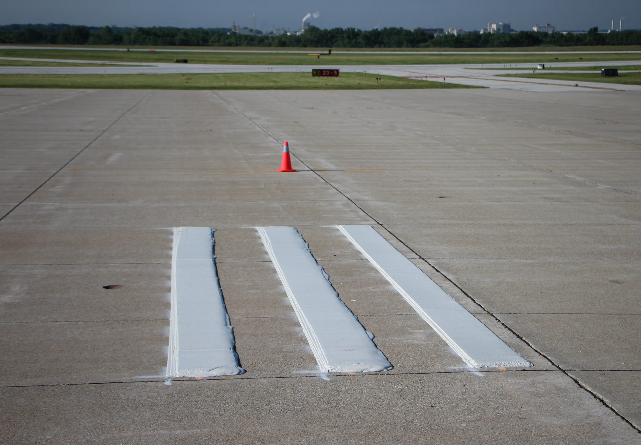 Easy to construct

Semi-intrusive

Permanent 

Proven to withstand winter ops in roadway environment
3/16/16
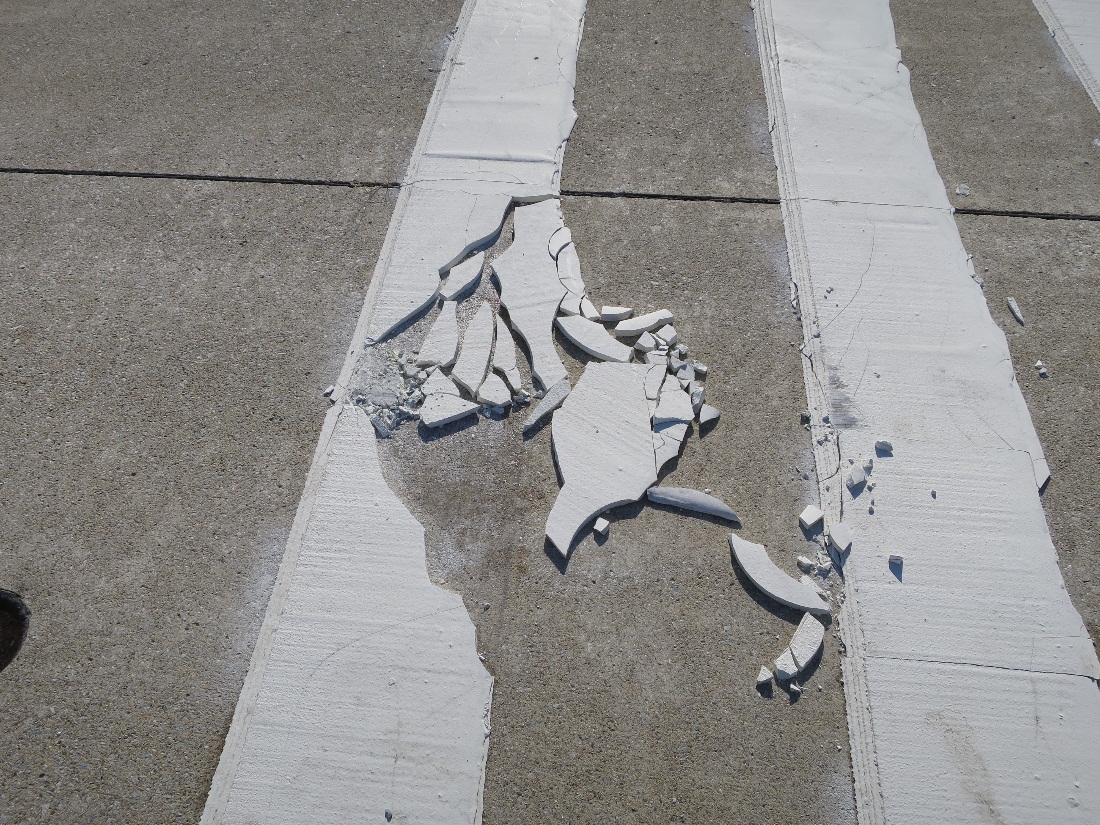 NOT on Airports! Rumble Strips were Damaged by Snowplows after First Snow and Were Subsequently Removed to Avoid FOD on Airfield at KLAF
3/16/16
Thermoplastic has Problems with Durability
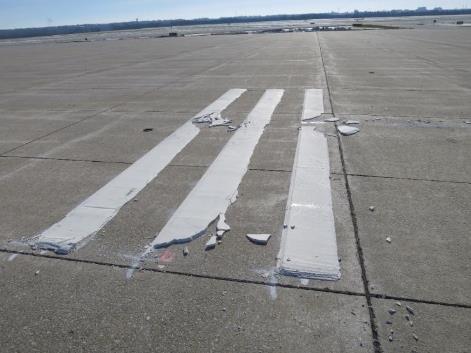 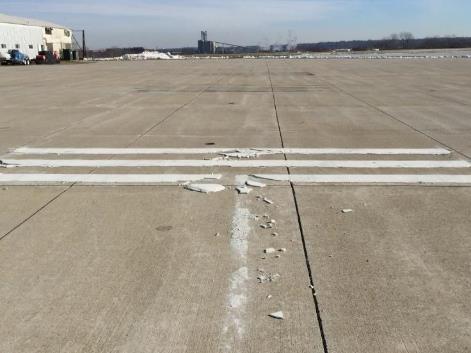 Temporary Rumble Strips
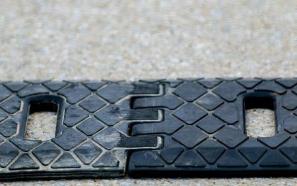 Allows temporary installation

Interlocking joints

Segments:  13” wide, 36” long, ¾” high, 35 lbs

Can be installed by one person
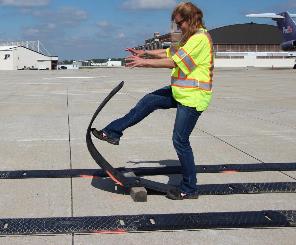 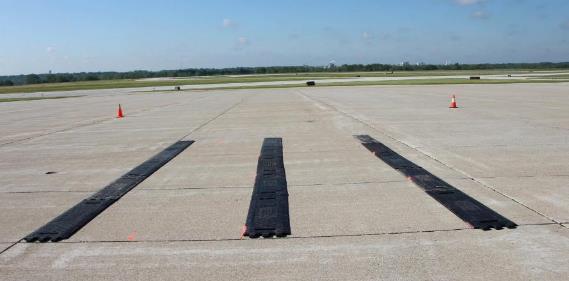 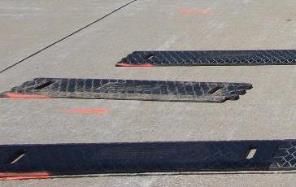 Conclusions
All Rumble Strip types evaluated, if installed permanently, may cause damage, with continual use, to the size of aircraft used in study.

Saw Cut Strip 
Durability of 90 degree 
Constructability with 45 degree bevel 

Temporary Rumble Strips may be useful as a tactile warning to aircraft when used to identify a temporary change at an airport such as a construction areas etc.
3/16/16
Questions/Comments?